Adjunct Advocacy
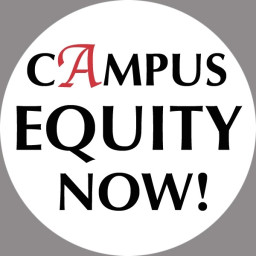 The Adjunct Edge Conference
10/26/2019
Facilitator Dr. Paul H Comitz 
UMBC /UMUC Adjunct since 2000
Agenda
Adjunct Fast Facts 
Adjunctification 
A Recurring Conversation
Uncomfortable Questions 
Talking Points  and Engagement 
Advocacy Groups 
Resources and References
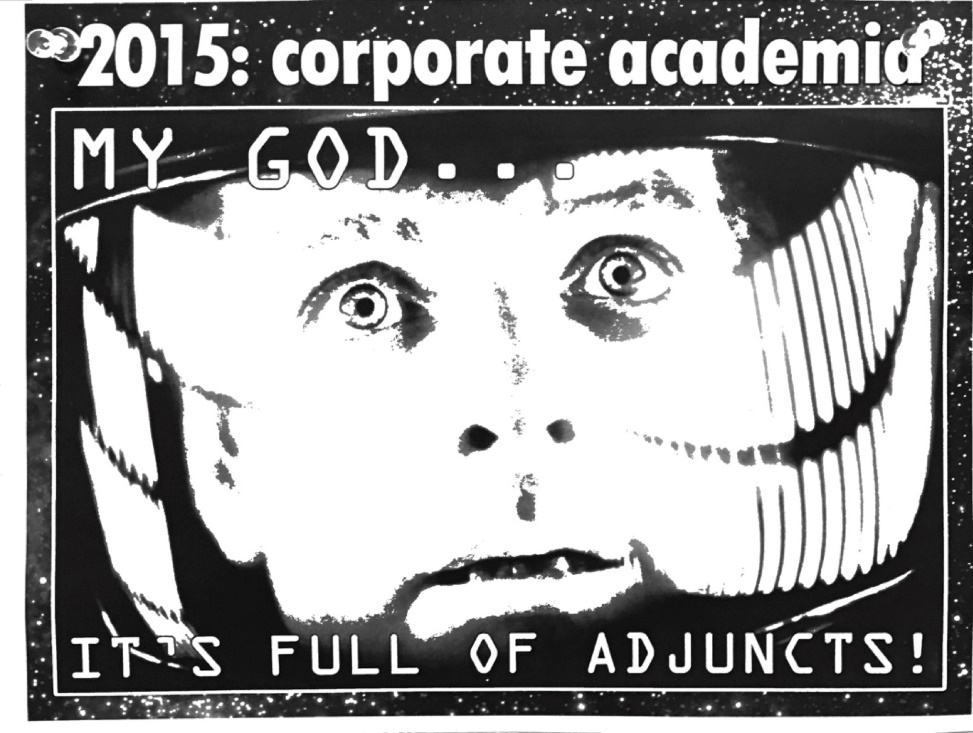 Adjunct Fast Facts
Retrieved from https://drkassorla.wordpress.com/2014/08/20/refusing-the-adjunct-route/
Adjunctification
Overreliance on adjunct faculty members
More than half of all US Faculty members now hold part-time contingent appointments [Jenkins]
Pervasive system of part-time “contingent” faculty
Longstanding trend in higher education to hire contingent part-time faculty 
Tuition costs continue to spiral beyond the reach of many
UMUC – very few (if any) full-time teaching positions
How long before we reach 90% adjuncts
Denial 
See The Adjunct Crisis
Jenkins, Rob The Chronicle of Higher Education, Straight Talk about Adjunctification (2014, December 15)
retrieved  from https://www.chronicle.com/article/Straight-Talk-About/150881
[Speaker Notes: Right now, colleges are eliminating full-time positions, especially in fine arts and humanities, because they can get cheap adjunct labor.  There is no reason to hire a full-time professor for $50 or $60K plus benefits when they can get eight adjuncts to take the place of that professor for less than $20K a year and they can skip the benefits.  It’s a great bargain!]
Hiring Practices over 40 years
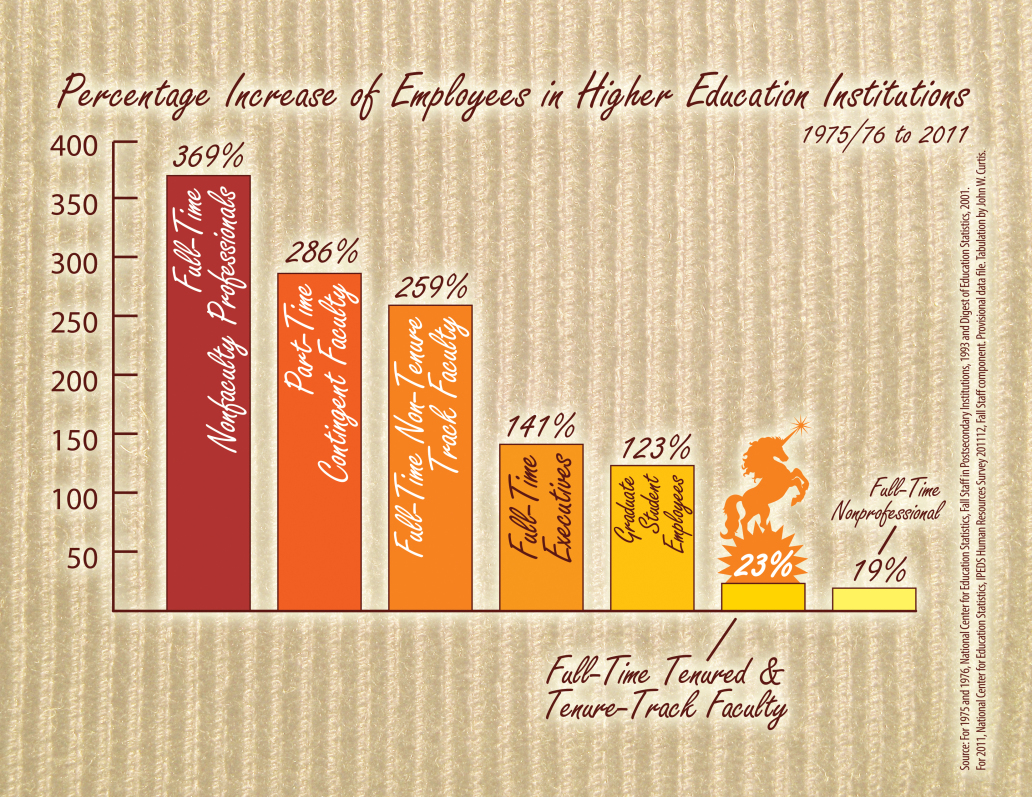 See https://precaricorps.org/about/why-we-need-a-foundation/
[Speaker Notes: Full-time tenured/tenure track faculty increased by a mere 23%, while part-time contingent faculty increased a dramatic 286% and full-time non-tenure track faculty (NTFF) by 259%.  Full-time non-faculty professionals, or the administrative class, increased 359%.]
A Recurring Conversation
Our adjuncts are very important 
We need to treat our adjuncts better 
We are listening to our adjuncts 
We don’t want our adjuncts to feel like hired help
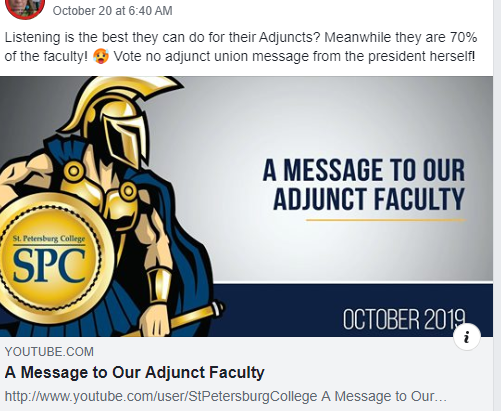 Real Concrete Reform is Needed
Uncomfortable Questions
Adjunct faculty teach the same courses as tenured faculty

Tenured faculty receive approximately 4x (or more) salary 
…plus generous benefits 

Suppose this was the case in other labor markets?
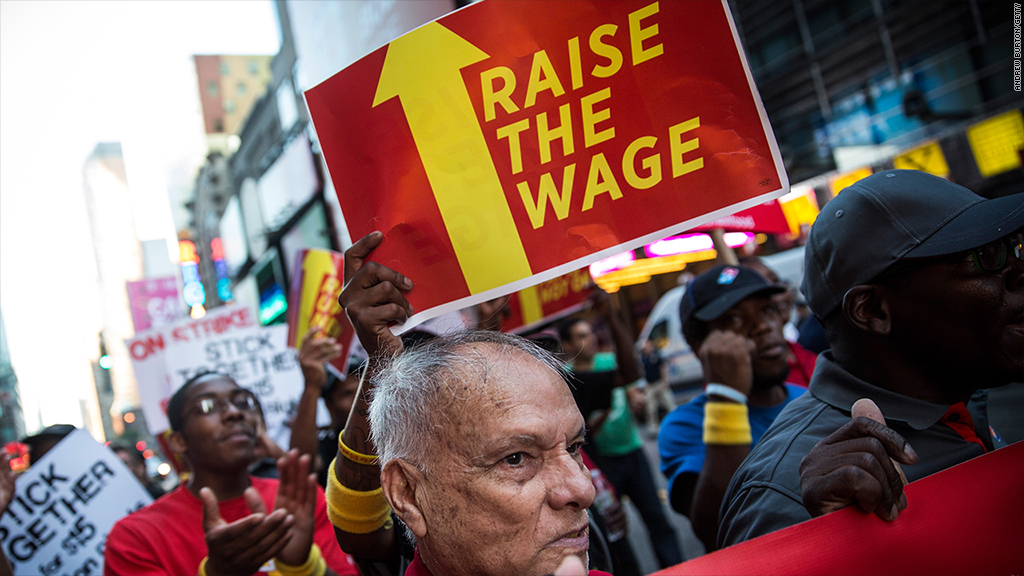 Uncomfortable Observations
Exploitation of adjunct  labor 
If you are a tenured (or tenure-track) faculty member, you are both the instrument and the direct beneficiary of exploitation.
See 
https://www.chronicle.com/article/The-Great-Shame-of-Our/239148?cid=wcontentgrid_41_2
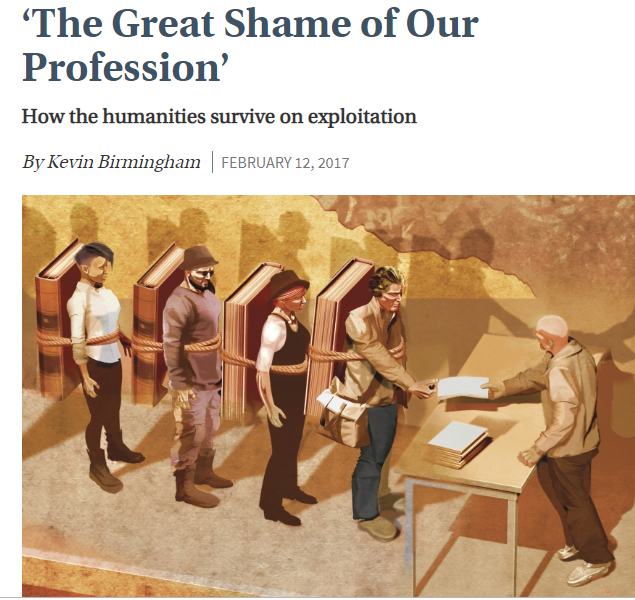 Uncomfortable Observations
From the blog of Academe magazine: 
5300 Wealthy college Administrators 
6 and 7 figure salaries
“Their careers are largely built on the backs of 800,000+ adjunct faculty”
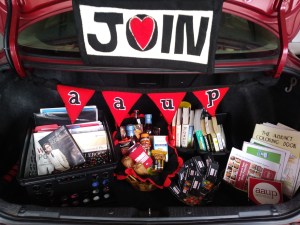 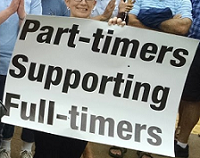 An adjunct office
A Path Forward
Campus Equity Week 
Usually the last calendar week in October
October 21–25, 2019 
CEW 2015 - Called for a 15 minute “teach-out” by adjunct faculty 
Join with full-time, tenure and non-tenure track faculty 
Motivation for tenure track 
Complicity in the exploitation of adjunct labor
Engage your Colleagues, Administrators, and Your Community
A Path Forward Talking Points
Employment practices that degrade both faculty and students must be changed.
See The Delphi Project 
Tools and resources to help create new faculty models and better support faculty off the tenure track to enhance higher education institutions.
http://pullias.usc.edu/delphi/
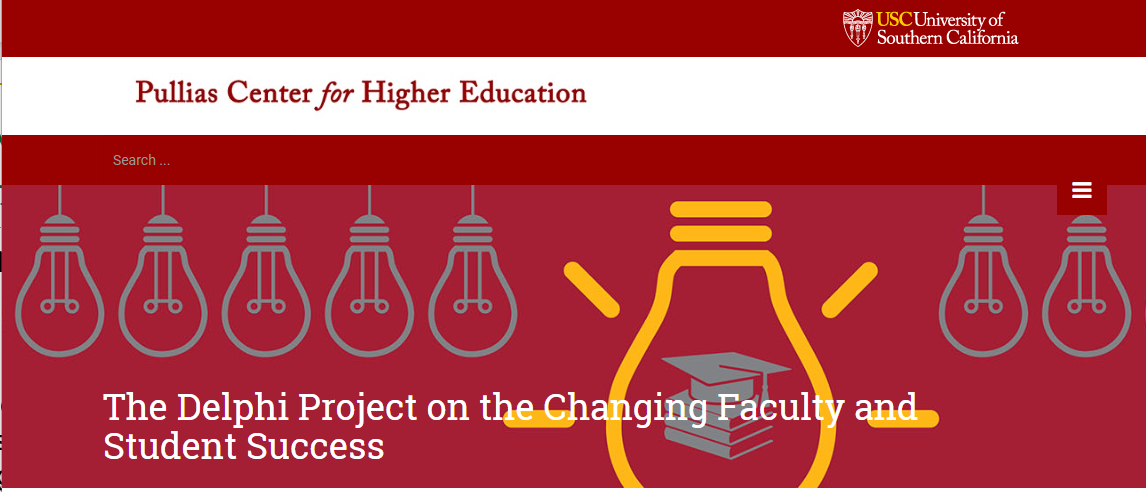 https://www.campusequity2017.com/adjunct-facts
[Speaker Notes: Employment practices that degrade both faculty and students must be changed. The quality of higher education is compromised when faculty are not paid a living wage, not afforded job security, and not treated like the professionals they are.]
A Path Forward Talking Points
Approximately 75% of teaching faculty are off the tenure track 
> 800,000 workers 
The New Faculty Majority
See http://www.newfacultymajority.info/
Faculty Working conditions are student learning conditions
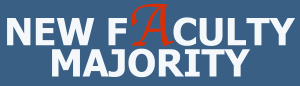 This  Majority Deserves a Voice
https://www.campusequity2017.com/adjunct-facts
A Path Forward Talking Points
The general public is misinformed. 
Precarity 
No job security 
No predictability in schedule 
the adjunct professor is stuck in a perpetual juniority. Regardless of experience, education, credentials, publishing, participation in the university community--s/he can never attain seniority as long as the employment status remains the same.
The Female Precariat 
Full time faculty can bump adjuncts in almost any or all circumstances
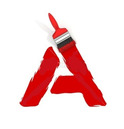 https://www.campusequity2017.com/adjunct-facts
The adjunct condition is defined above all, materially, by being hired as an adjunct. The key feature is that adjuncts are hired over and over again to do the same job, each time with a nominally new contract letter or similar document. Doing research on the adjunct phenomenon years ago, I was told by an authority in higher education that the biggest single determinant in faculty pay is SENIORITY. In the regression analyses, seniority as a determinant outweighed gender; seniority outweighed ethnicity; seniority outweighed education level and the other KSAs. With all due respect to any members of either Jackson Lewis or organized labor reading this, seniority outweighed even presence or absence of a union.Employers in colleges and universities have addressed this material driver of faculty pay--seniority--with near-fiendish effectiveness. The strategy is contingent hiring. No matter how long a woman or a man teaches courses at the university of your child's choice, the adjunct professor is stuck in a perpetual juniority. Regardless of experience, education, credentials, publishing, participation in the university community--s/he can never attain seniority as long as the employment status remains the same. The strategy is particularly effective against adjuncts hired by semester, but it is also effective against adjuncts hired with somewhat longer contracts and against full-time 'lecturers', the universities' most recent trend.
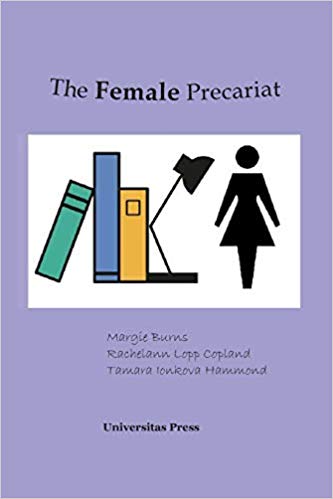 A Path Forward Talking Points
The general public is misinformed 
Adjunct salaries are approximately $2700 per course nationwide
Many adjuncts cannot earn a living wage 
Adjuncts are routinely asked to do uncompensated work
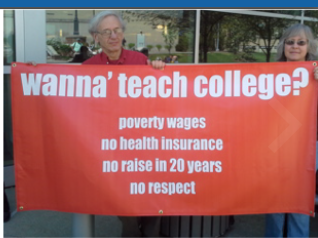 [Speaker Notes: Consider the following scenario:

1) An adjunct faculty member is assigned an online class that has a 
low probability of actually running. This usually occurs when the 
registrar adds extra "overflow" sections.
2) The week before the class is scheduled to start the adjunct 
faculty member notes that there are only two students registered 
in the class.
3) The adjunct faculty member requests a status from the department
but does not receive a response.
4) Subsequent to the request the adjunct receives notification from 
the department to prepare the classroom.
5) The adjunct responds that they have posted a notification in the 
classroom, advising students that the class is unlikely to run.
6) The department chair (the individual that scheduled the adjunct 
in the low probability class to begin with) notifies the adjunct that 
they must take down the message and fully prepare the classroom. 
The department chair goes on to say "we shouldn't concern our 
students this way."
7) It takes the adjunct about an hour to prepare the classroom and 
about a half hour for all the emails and administrative actions.
8) The adjunct receives no compensation of any kind.

Do you believe this is fair treatment? Should adjuncts be 
compensated for preparatory work outside the classroom in 
situations like this? Should adjuncts be scheduled to 
teach classes that have a very low probability of running?]
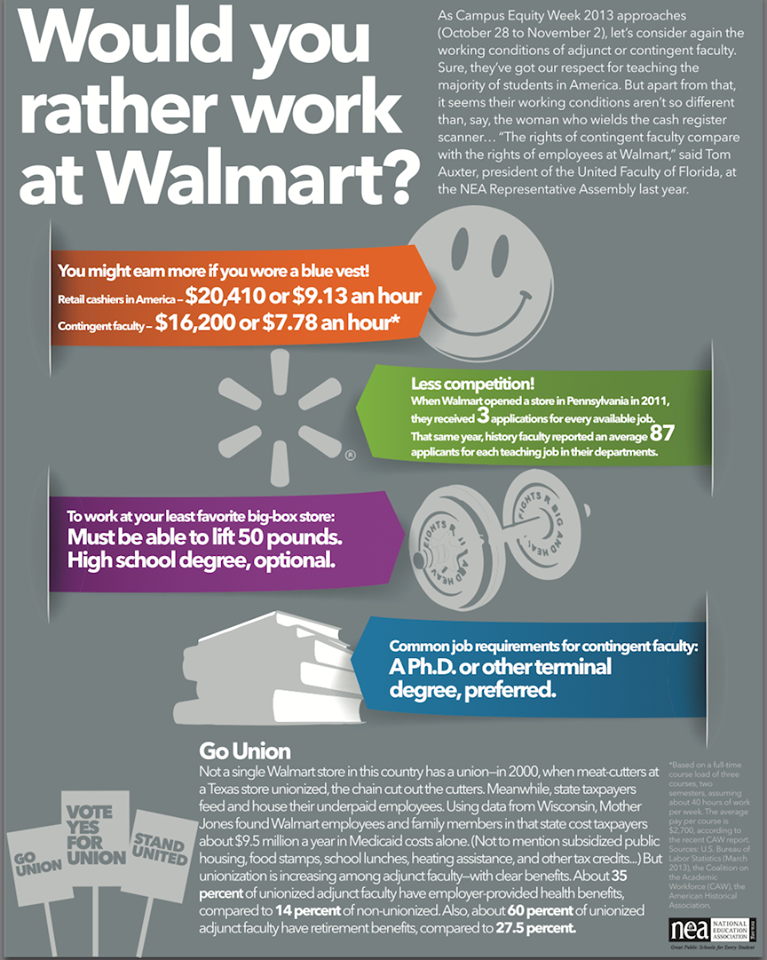 A Path Forward Talking Points
Many part-time contingent/adjunct faculty do not have access to any benefits--health insurance, retirement contributions, sick leave, or even office space. 
No or limited health insurance 
Denial of unemployment insurance  
http://www.unemploymentforadjuncts.com/campaign/
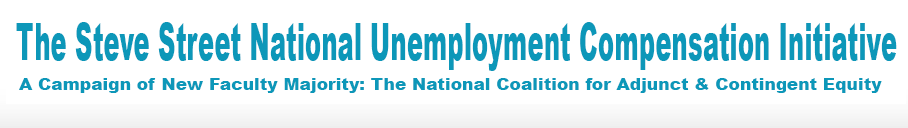 Advocacy Groups
New Faculty Majority 
The Adjunct Crisis , Adjunct Nation
UBMC AFAC and UMUC AFA 
Many others 
Maryland Adjuncts 
Join the Group 
Offer your thoughts and ideas
We will post information about other efforts to organize 
On Facebook Maryland Adjuncts 
https://my3.my.umbc.edu/groups/adjuncts/posts/55669
On Facebook 
https://www.facebook.com/Maryland-Adjuncts-798516990232901/?ref=hl
You are invited to join the Facebook group  
Maryland Adjuncts
Reform the System
Be reasonable ….but reform the system 
See the NFM 7 Goals 
Compensation: Equity in Compensation: Equal Pay for Equal Work
Job Security: Equity in Job Security: Automatic Contract Renewals after Probationary Period
Academic Freedom: Equity in Academic Freedom: Freedom from Retaliation in All Teaching and Research
Faculty Governance: Equity in Faculty Governance – Right to Participate Equally for All Faculty Members
Professional Advancement: Equity in Professional Advancement: Progressive Salary Steps and Equal Access to Professional Development Opportunities for All Faculty
Benefits: Equity in Benefits: Access to the Same Health Insurance & Retirement Benefits for All
Unemployment Insurance: Equity in Unemployment Insurance: Access to the Same Benefits as Other Seasonal Employees
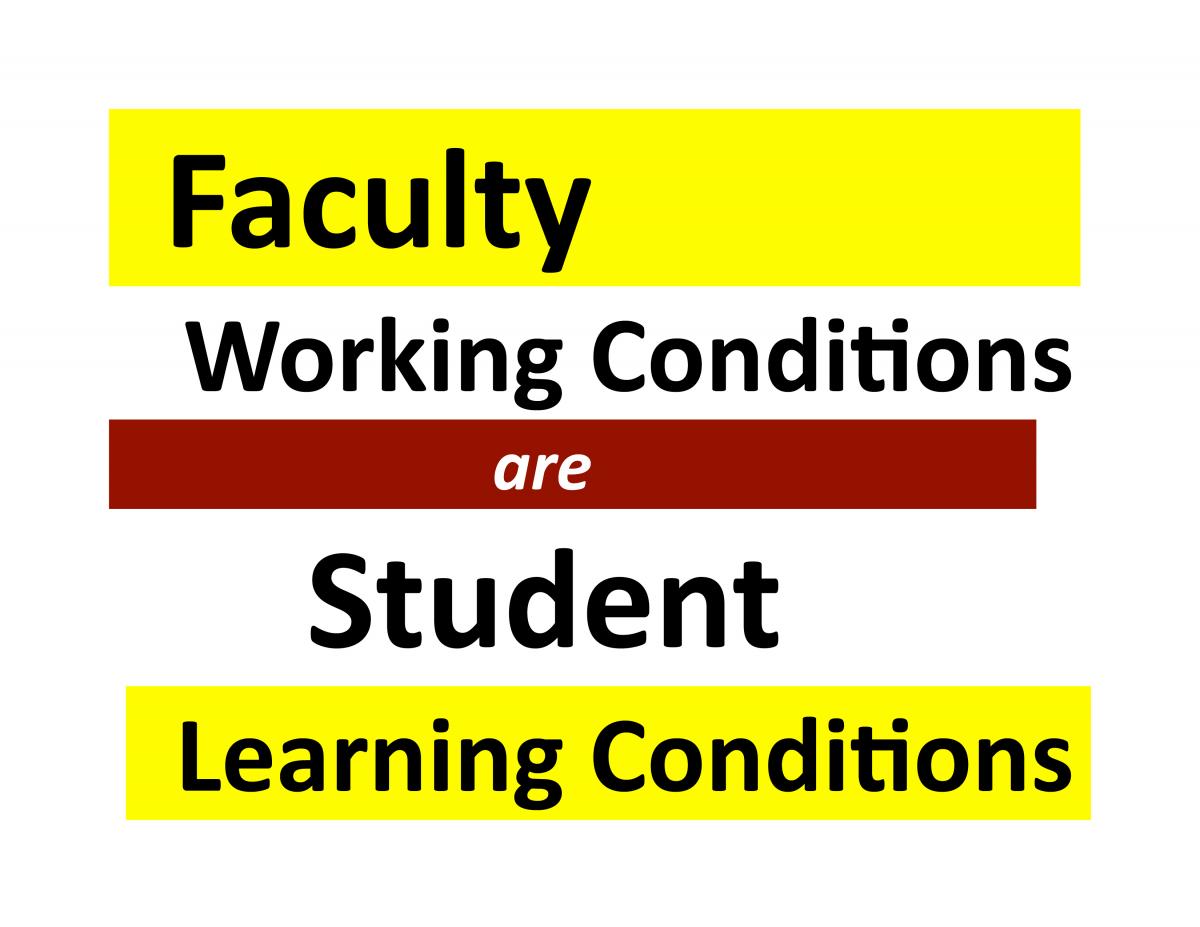 References and Resources
The New Faculty Majority 
Precaricorps
The Adjunct Nation on twitter 
Steve Street National Unemployment Compensation Initiative 
The Adjunct Crisis 
The Great Shame of Our Profession 
The Contingent Campus – Adjunctification And The Growth Of The Academic “Precariat” 
Poster for Campus Equity  Week 
Background Facts on Contingent Faculty Positions 
Straight Talk About Adjunctification 
Campus Equity Week Adjunct Facts